Kedudukan BahasaIndonesia
1
Indonesia adalah negara  yang wilayahnya sangat luas dengan penduduk yang terdiri dari berbagai suku bangsa, dengan berbagai bahasa dan latar belakang yang beragam. Berdasarkan kedudukan dan fungsi kemasyarakatan, ada tiga kategori bahasa di Indonesia, yaitu: (1) bahasa Indonesia, (2) bahasa daerah, dan (3) bahasa asing. Bahasa Indonesia adalah bahasa nasional yang menjadi lambang dan kebanggan bangsa dan negara (Halim dalam Dardjowidjojo, 1996).
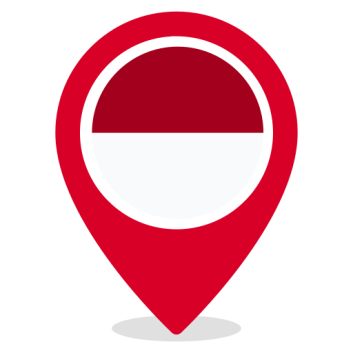 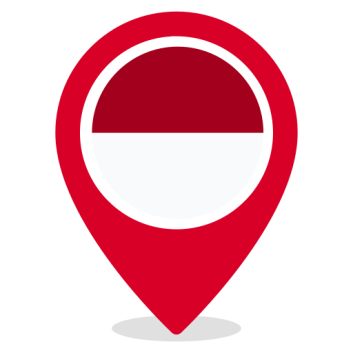 2
BAHASA NASIONAL
KEDUDUKAN BAHASA INDONESIA
BAHASA NEGARA
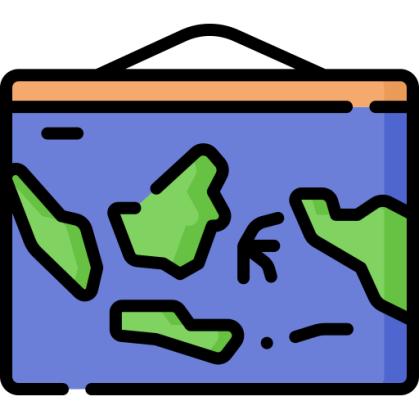 3
BAHASA NASIONAL
Kedudukannya sebagai bahasa nasional dimulai ketika Sumpah Pemuda dilaksanakan tanggal 28 Oktober 1928, para tetua mengangkatnya dari bahasa Melayu, yang sejak abad ke-16 telah menjadi lingua franca di seluruh Nusantara, menjadi bahasa persatuan, yang akan digunakan sebagai alat perjuangan nasional.
Seperti tercantum pada ikrar ketiga Sumpah Pemuda 1928 yang berbunyi “Kami putra dan putri Indonesia menjunjung bahasa persatuan, bahasa Indonesia”. Ini berarti bahwa bahasa Indonesia berkedudukan sebagai bahasa nasional; kedudukanya berada di atas bahasa-bahasa daerah.
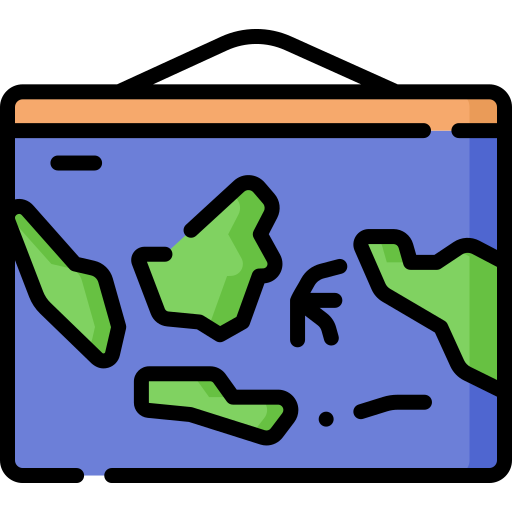 4
BAHASA NEGARA
Kedudukan bahasa Indonesia sebagai bahasa negara telah ditetapkan dalam Undang-Undang Dasar 1945 Bab XV pasal 36, yang berbunyi:
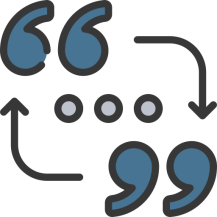 BAHASA NEGARA ADALAH BAHASA INDONESIA
Realitas objektif tentang kedudukan bahasa Indonesia ini menimbulkan konsekuensi bahwa bahasa Indonesia memiliki fungsi antara lain sebagai alat pemersatu dan penanda kepribadian bangsa.
5
Di dalam kedudukannya sebagai bahasa nasional maupun bahasa negara, bahasa Indonesia adalah satu-satunya alat yang memungkinkan kita membina dan mengembangkan kebudayaan nasional sedemikian rupa sehingga ia memiliki identitas membedakannya sendiri, yang dari kebudayaan daerah.
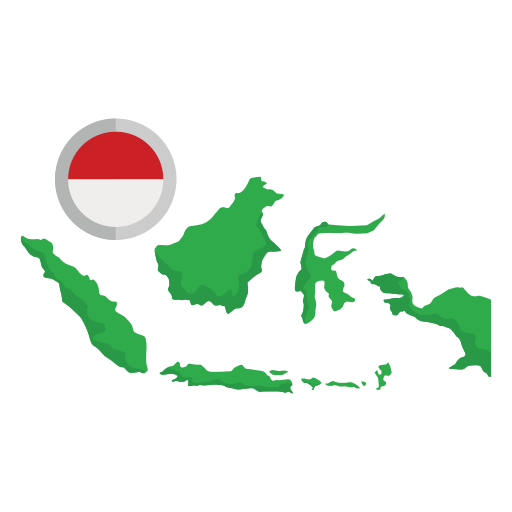 6
Tugas Akhir
Tugas akhir berupa:

Diagram fishbone kedudukan Bahasa Indonesia
7